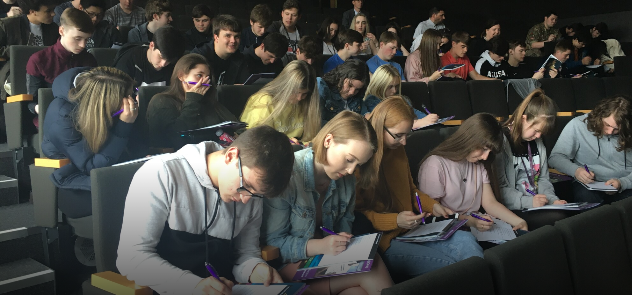 Gateacre School Careers Learning Journey
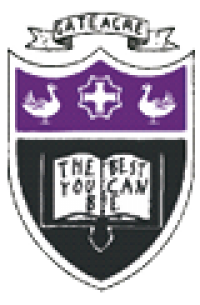 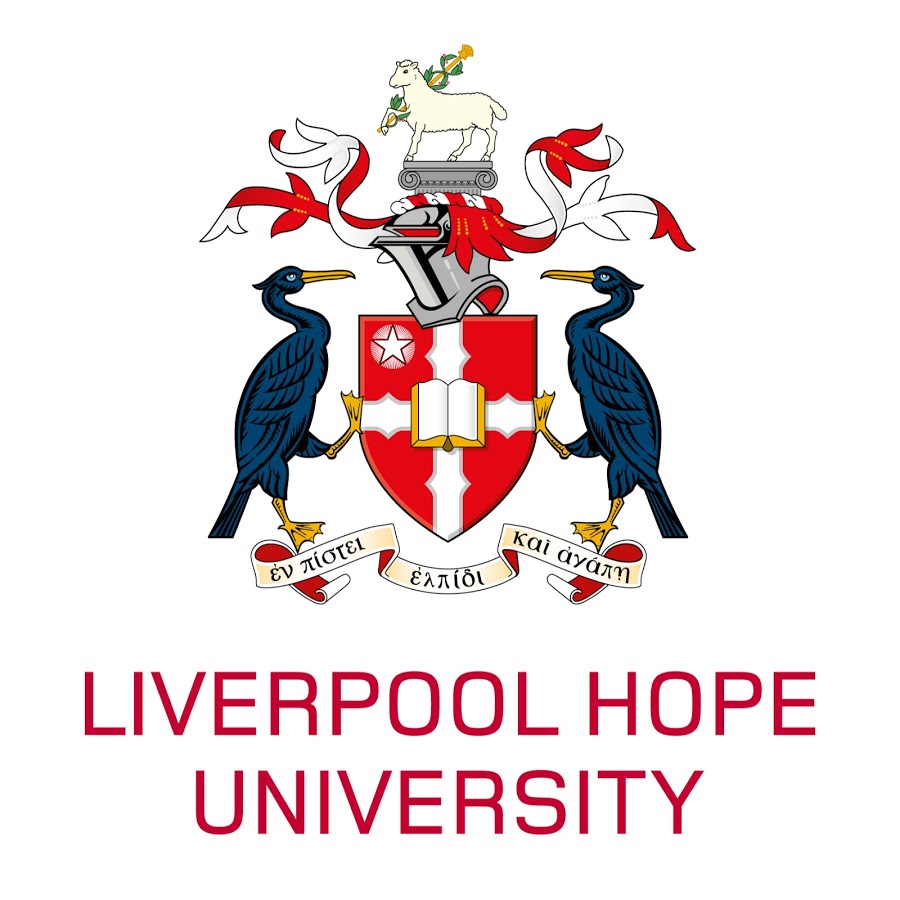 Annual Careers Fair
1:1 support for CV Writing & Applications
LJMU Student Finance Talk
Results day Careers Support
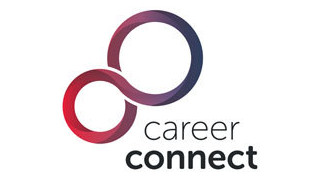 Transition Support
Visit To HE Providers
Destinations
University 
Employment
Degree Apprenticeship
Apprenticeship
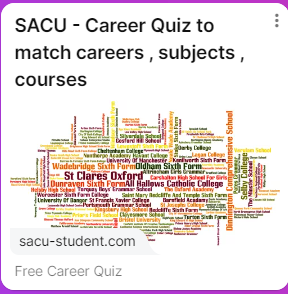 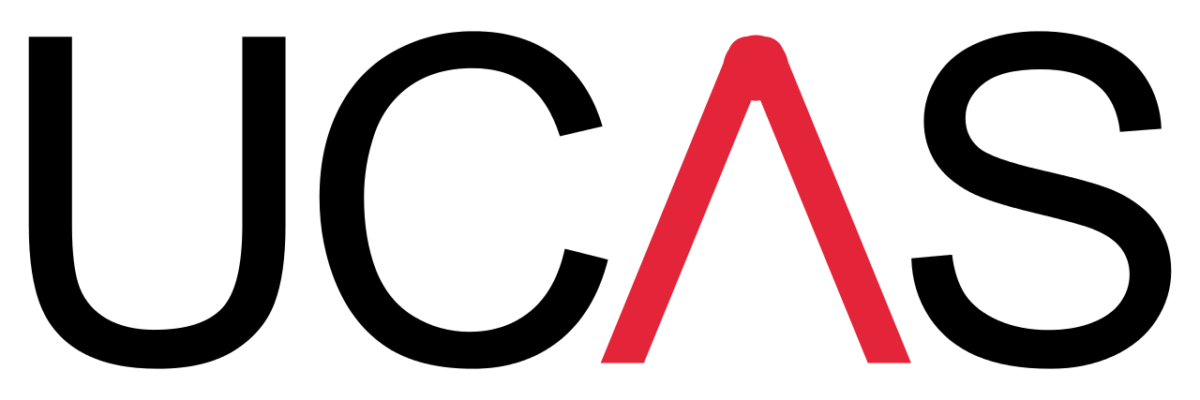 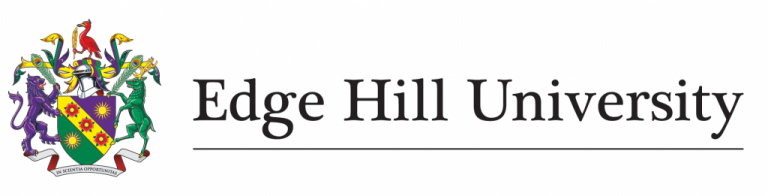 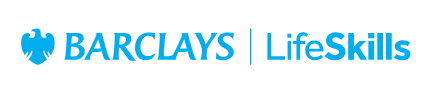 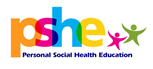 Year 13
Pathways to Law, Medicine, architecture
UCAS Assemblies
SACU Career and Subjects Research
Visit To HE Providers
Financial Capability
Personal Statements
Independent Living Unit
Diversity in the workplace
Equality Act
Rights at Work
UCAS Support Sessions
Visit To Paddington Village Employment Sector
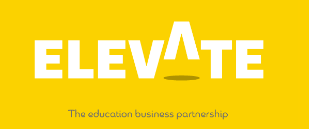 Year 12
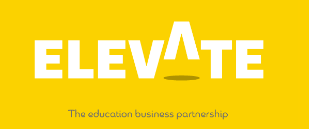 Work Experience Launch Assemblies
Careers Unit
Work experience
preparation
Workplace 
visits
Work ExperienceWeek
Trips to HE
Work Experience Reflection
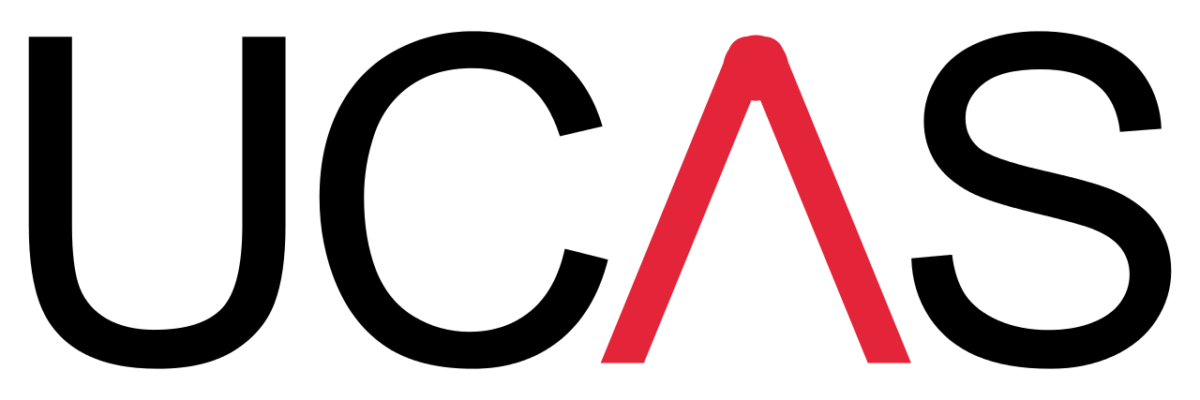 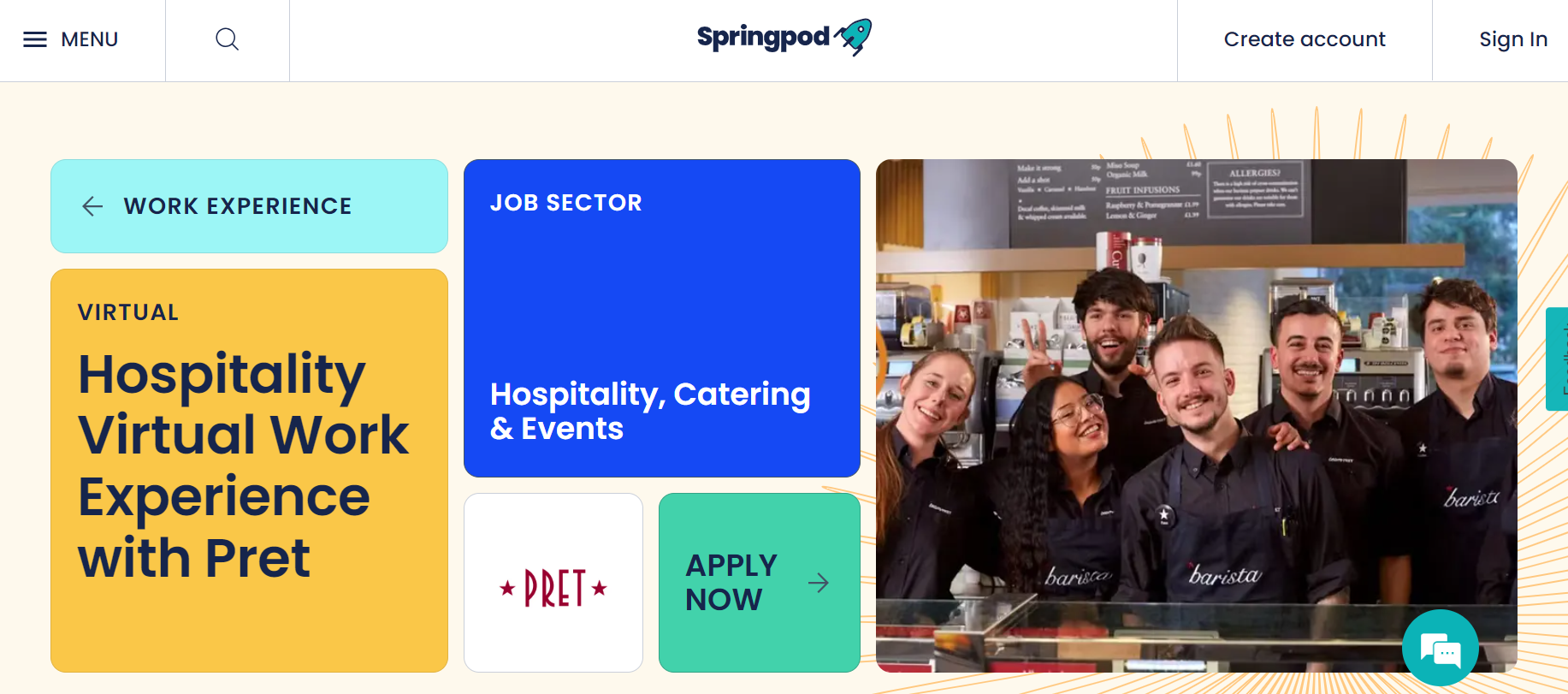 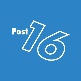 Gateacre sixth form interviews
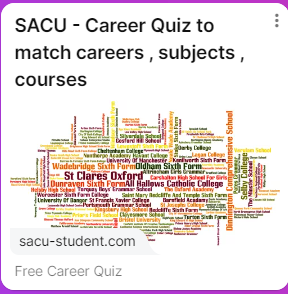 Stock Market Challenge
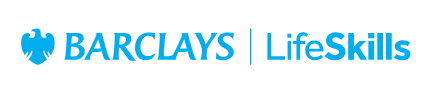 Sixth Form Mentor Progress sessions
Future Focus week
Career drop in
Annual Careers Fair
SACU Career and Subjects Research
Career Connect Interviews
Destinations
Employment
Gateacre Sixth Form
Sixth form College
Apprenticeship
Traineeship
A Levels
Applied qualifications
Technical/Vocational qualifications
T Levels
EPQ Sessons
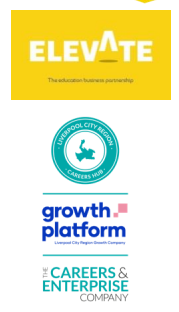 Interview Preparation
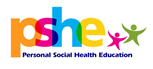 Careers assemblies with Careers Leader
Transition 
Year 11 Preparing to be successful
Weekly Careers Lessons
Careers in English – Meet the Author
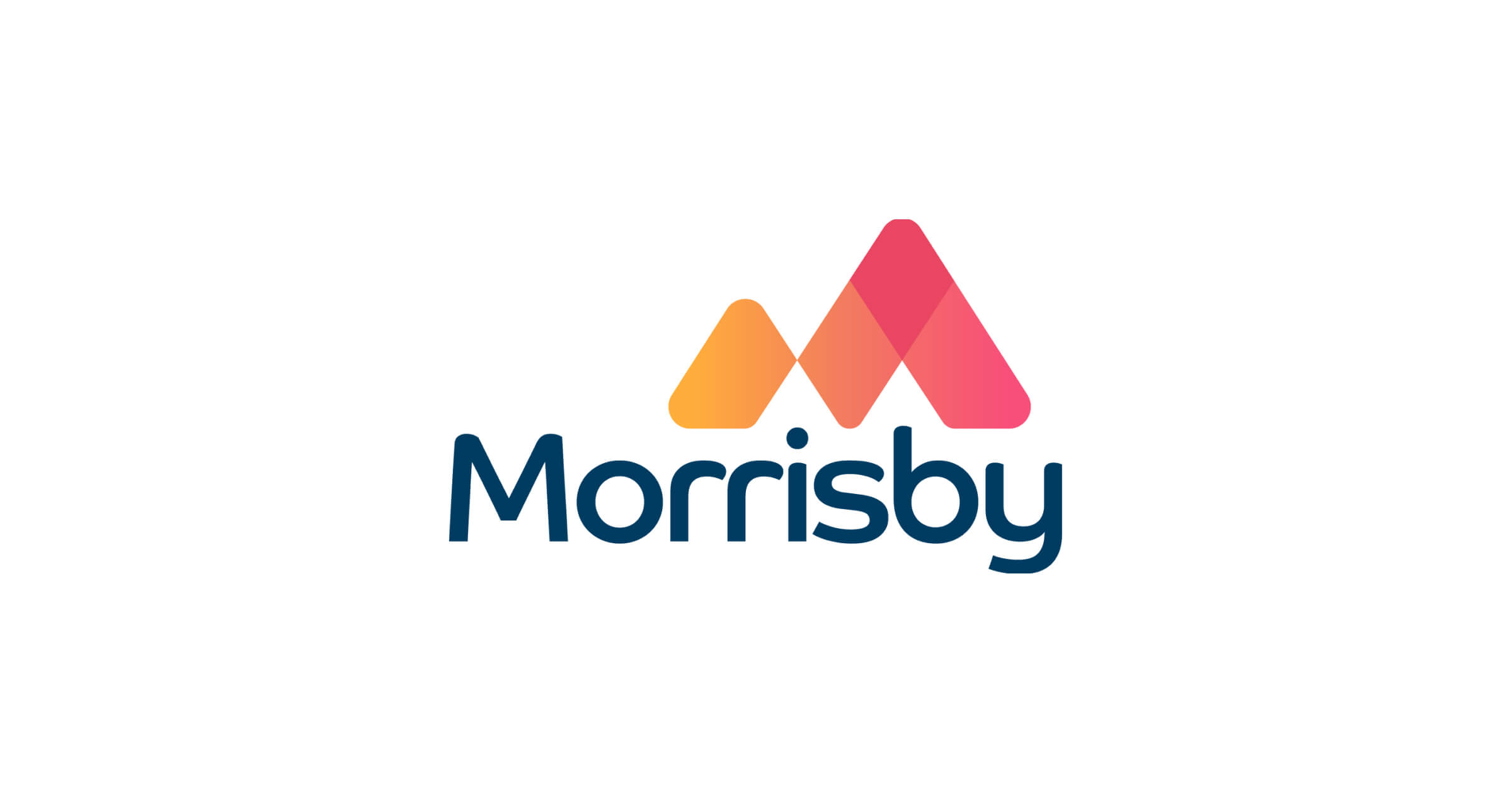 Morrisby Career Development Planning
SACU Career and Subjects Research
Post 16 Provider Assemblies
Civil Service Careers and apprenticeships Meet the employer
Year 11 Mentors
Assembly – Year 11 Journey & LMI
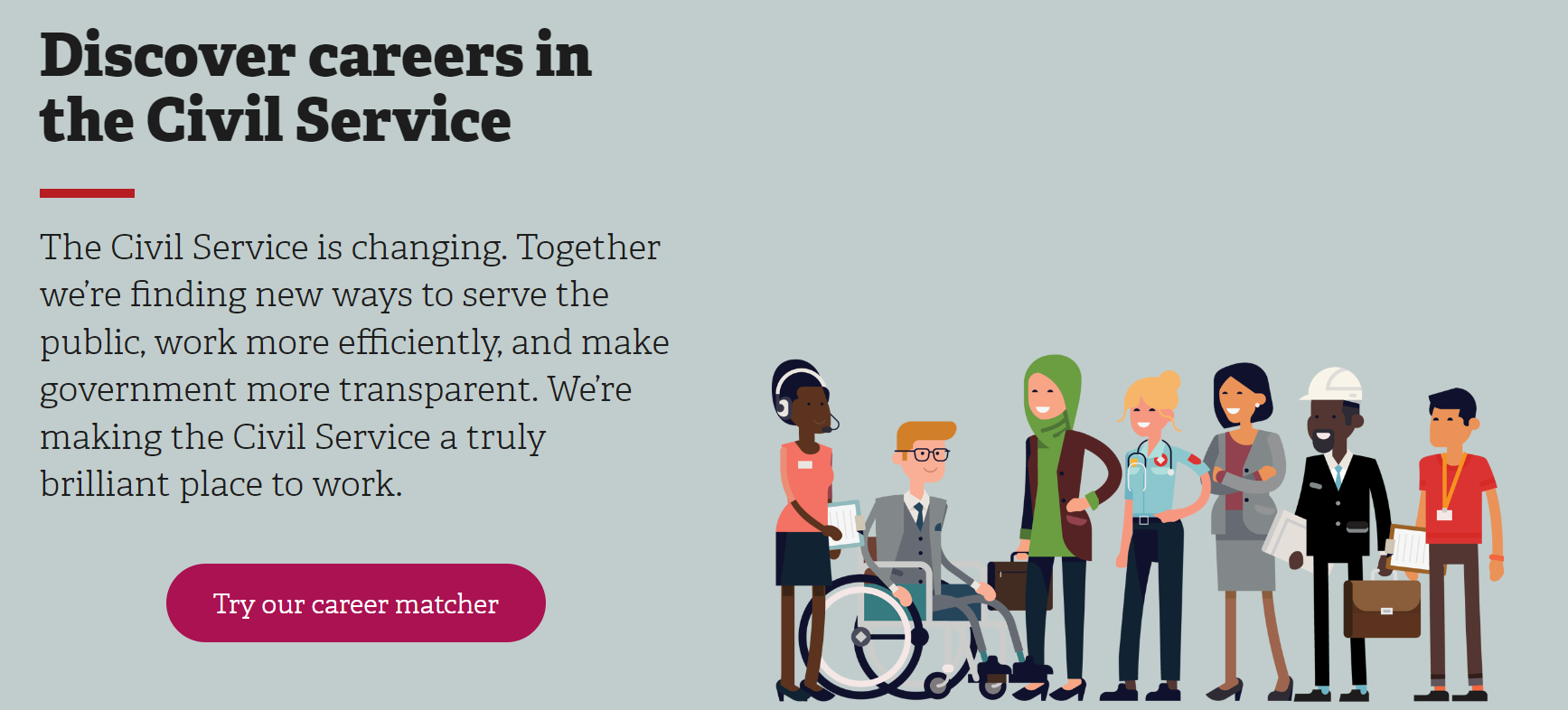 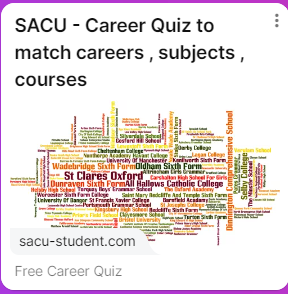 Year 11
Applications 
CV Sessions
Preparing for Interview
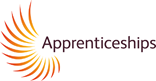 Careers Fair
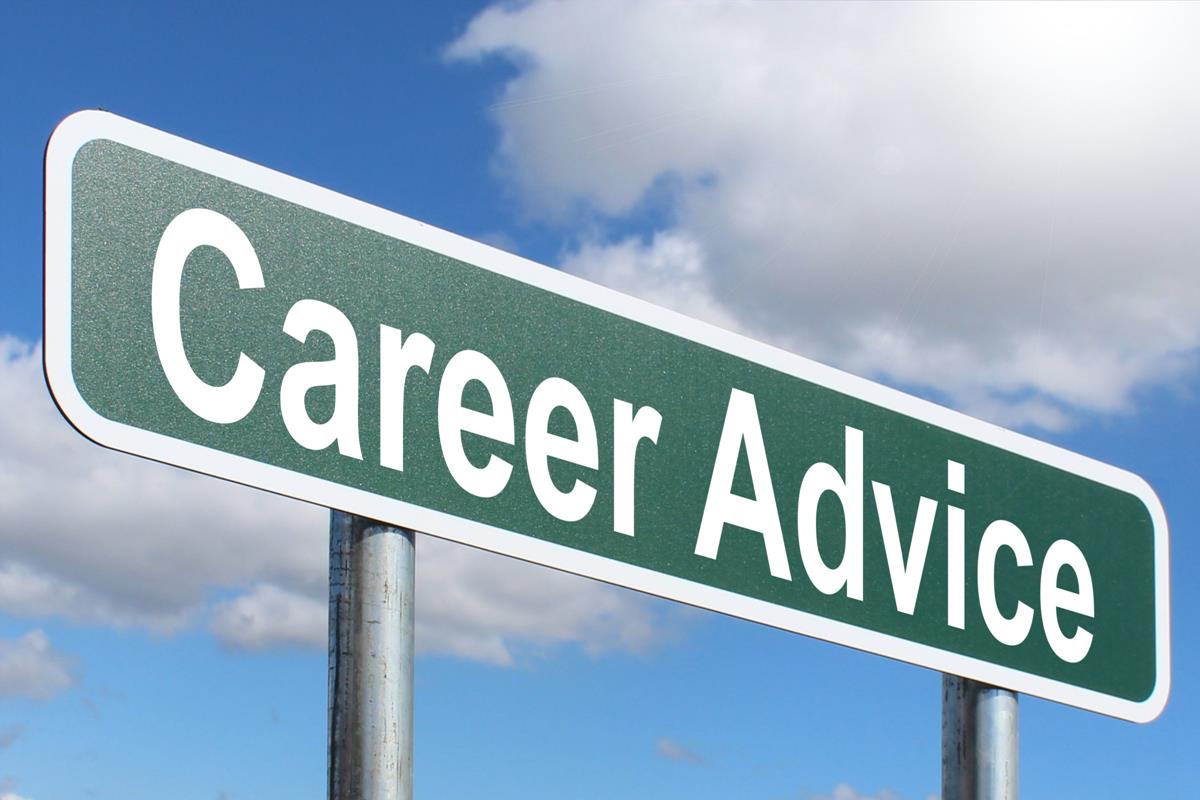 1-1  Careers Interviews
Apprenticeship Workshops
Careers Action Planning
Sixth Form Open Evening
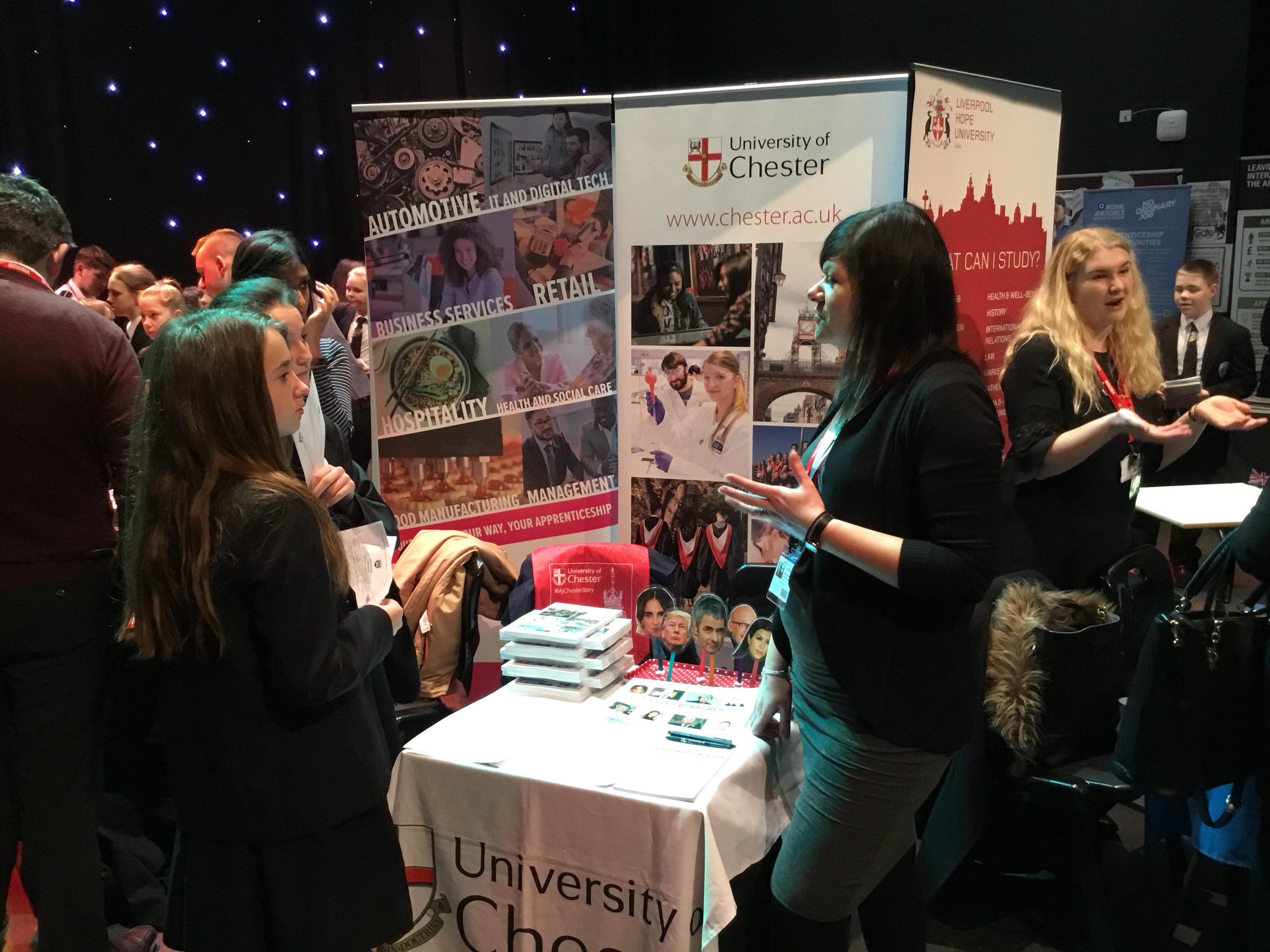 Virtual Careers Fair
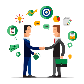 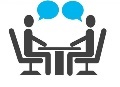 Work Experience
Jaguar Landrover Careers Programme
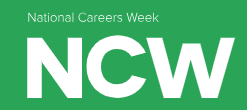 Careers Advisor at parents evening
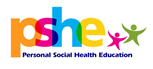 D of E Expeditions
Transition to KS4 Setting Goals 
Being Successful
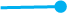 Civil Service Employability Mock Interviews
Assembly -  Year 10  Journey & LMI
Careers Advisor at parents evening
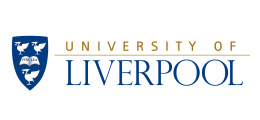 Assembly 
Health and Safety in the Workplace
BigTrust 
Employability Programme
Virtual Careers Fair
Year 10
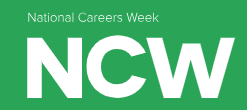 Assembly
Preparation for Work Experience
Creative Careers
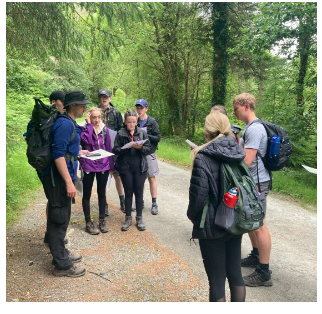 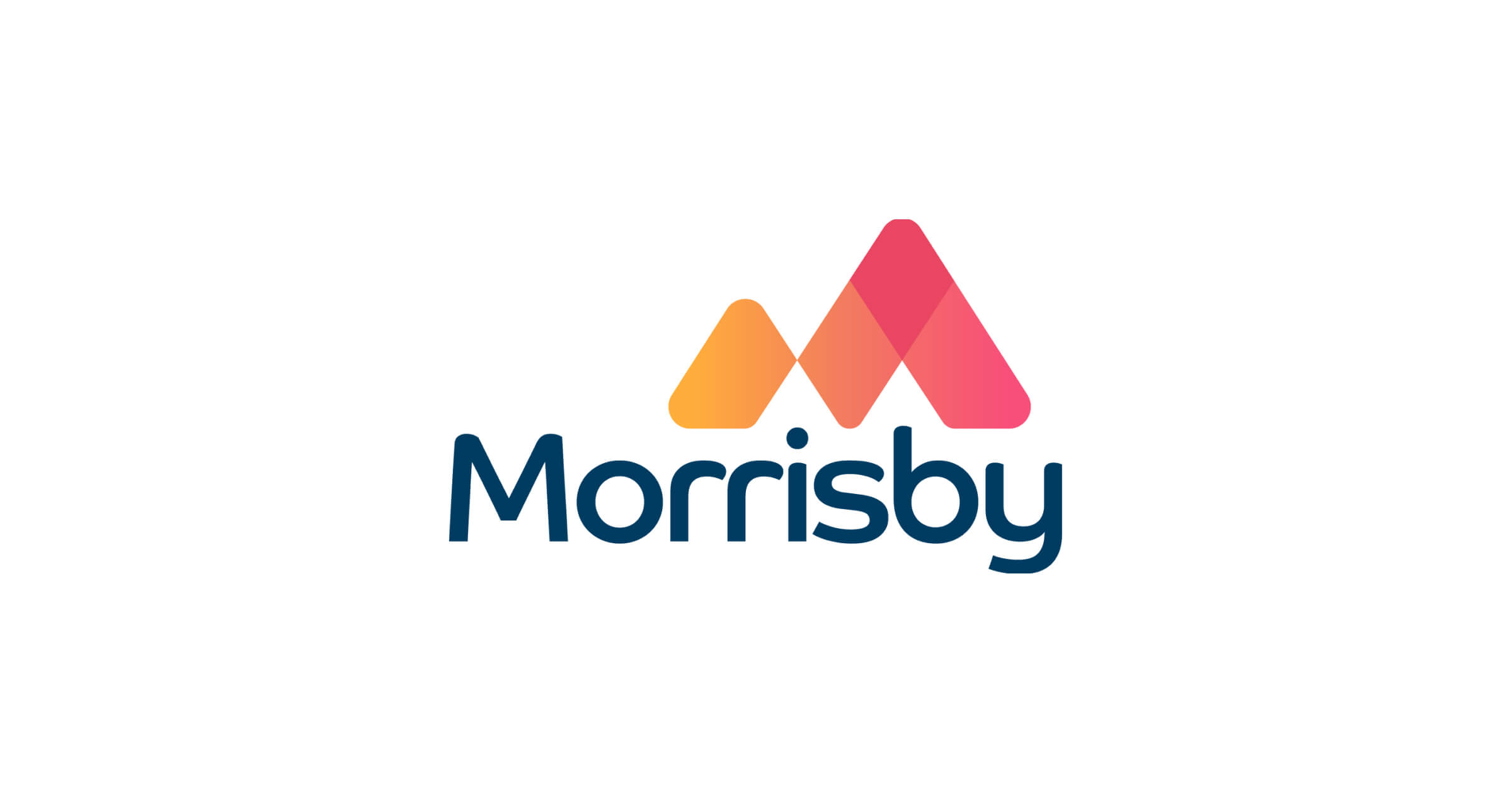 E.g. Study Skills, Time Management, STEM Careers
Work Experience Launch - Assembly
Workplace Visits
Morrisby Research
Bands Night 
Employer Engagement Adlib
Ask Apprenticeships Assembly & Workshops
Careers Fair
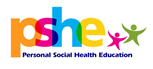 Extra Curricular 
Programme
Duke of Edinburgh
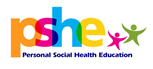 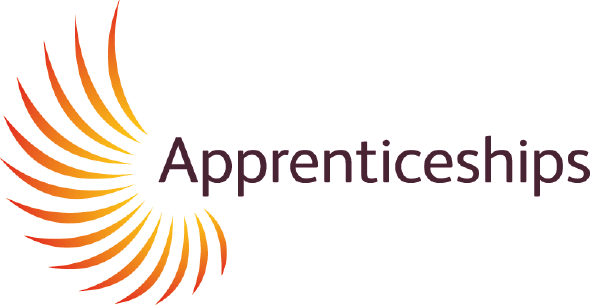 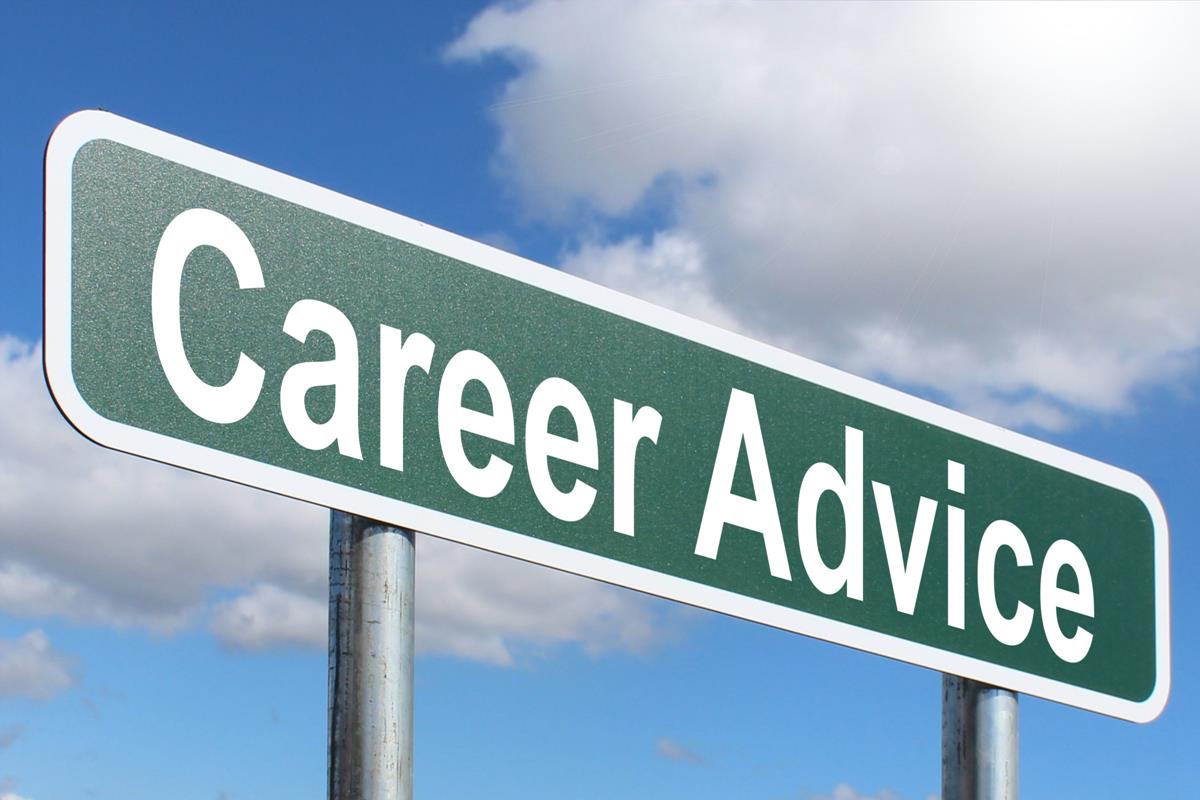 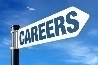 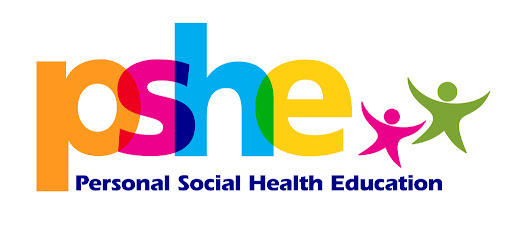 Student Amaassador and Leadership Roles
KS4 Options Subject assemblies
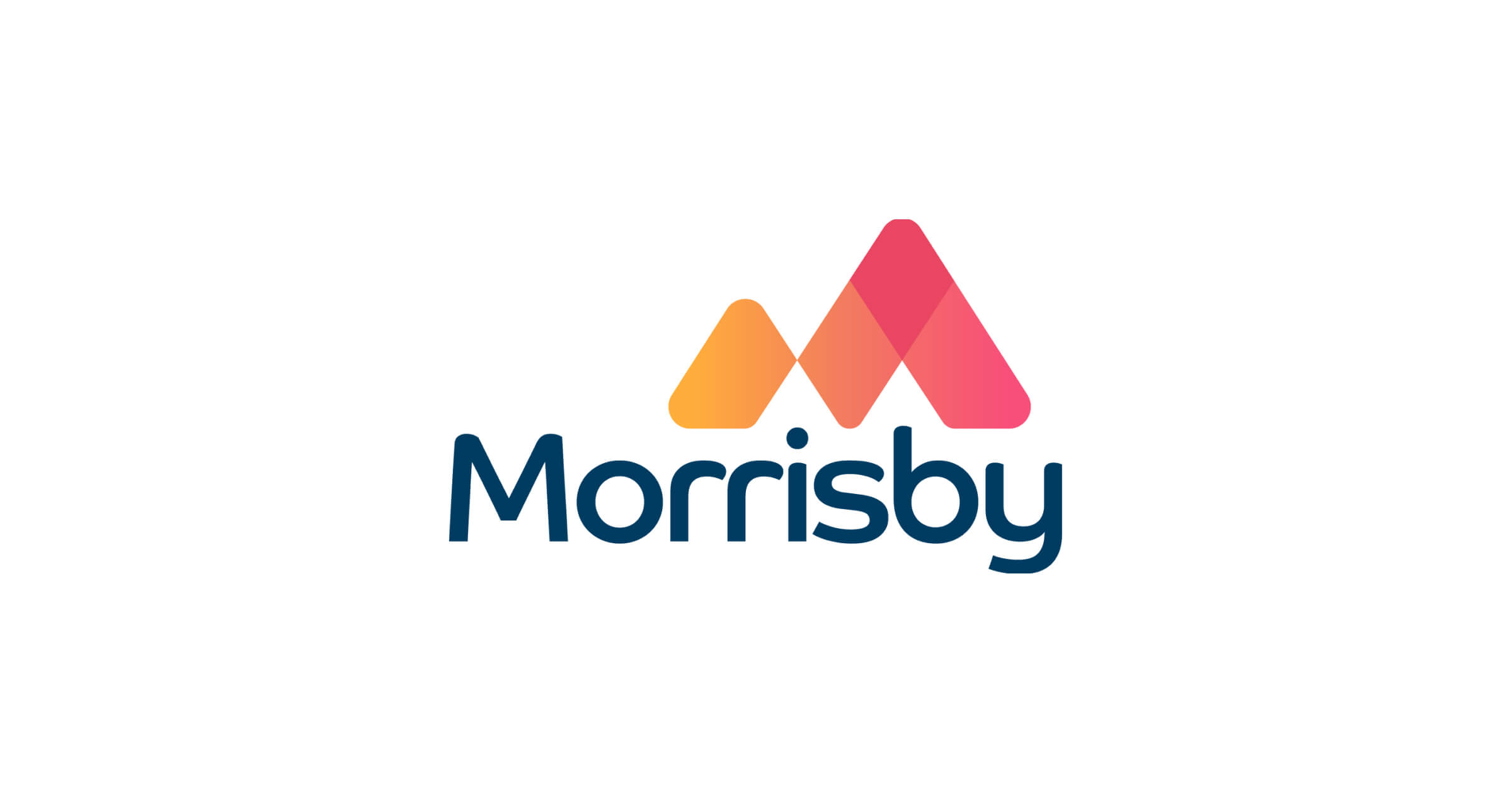 Options 
Evening
Mental Heath and Wellbeing
taking control of my future
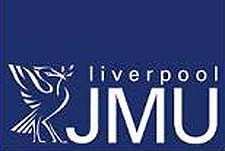 Careers Fair
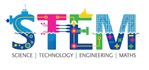 Careers Research
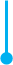 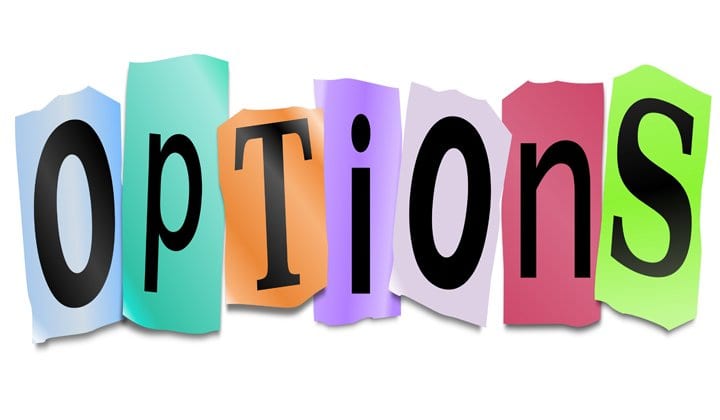 British Science Week
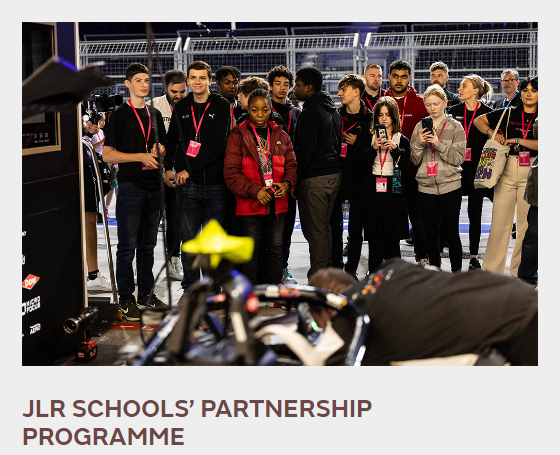 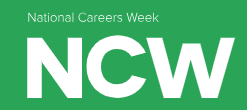 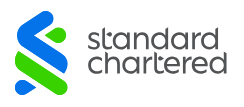 Options Assembly
Virtual Work Experience
Prejudice, stereotypes and discrimination
Apprenticeship Insight Assemblies
Options Presentations
Career Padlet
E.g. Coping with stress & managing anxiety
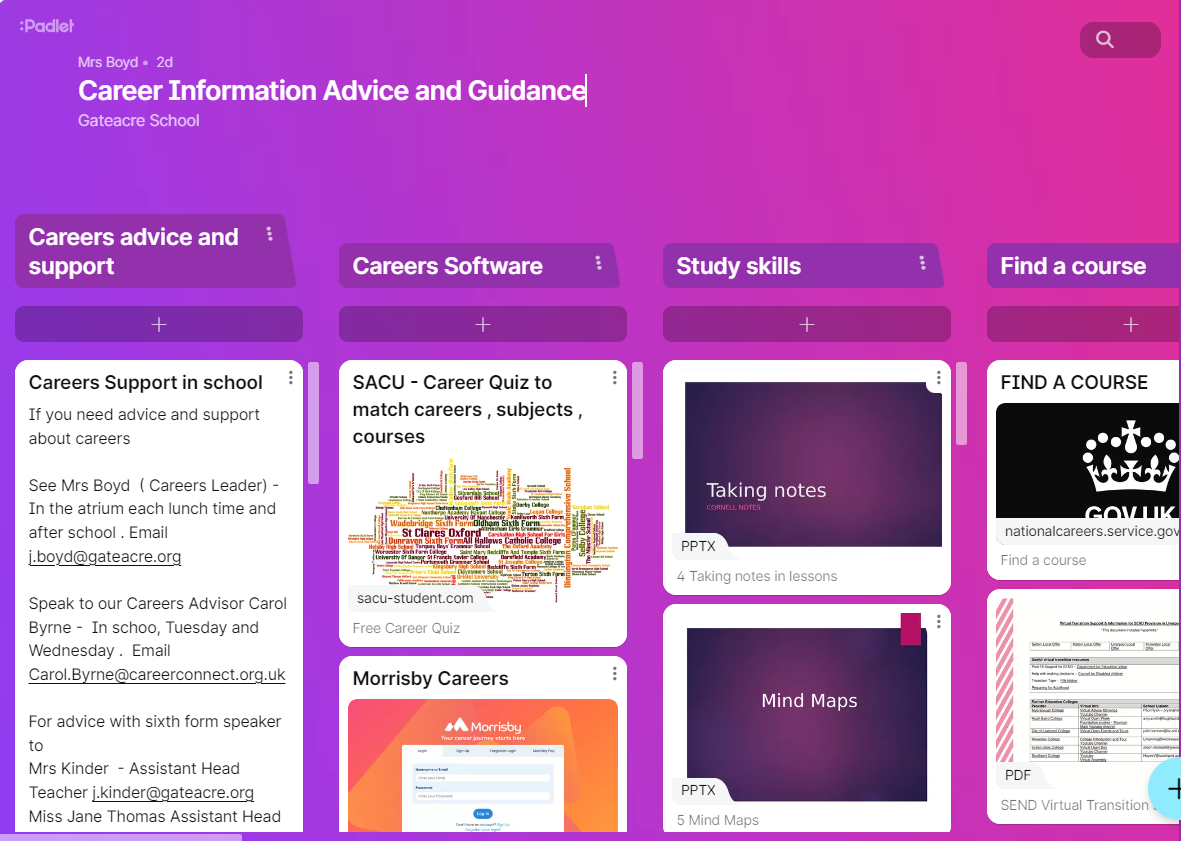 Goals Employability Programme
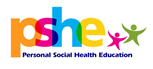 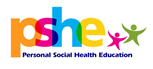 Virtual Work Experience
Careers Sessions   “Making Decisions
Bank of England Careers in banking
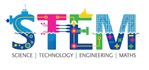 BBC Bitesize Careers and apprenticeships
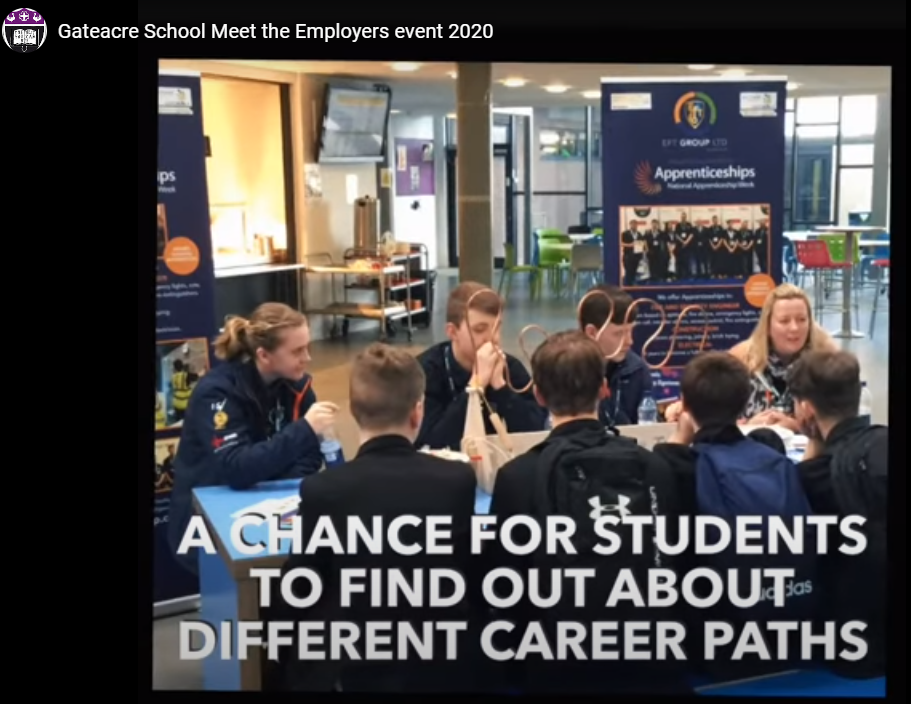 BBC Bitesize Careers and Apprenticeship Workshop
Careers Research
Employability Skills Workshops DHL
Careers Action Plan
STEM Club
Year 9
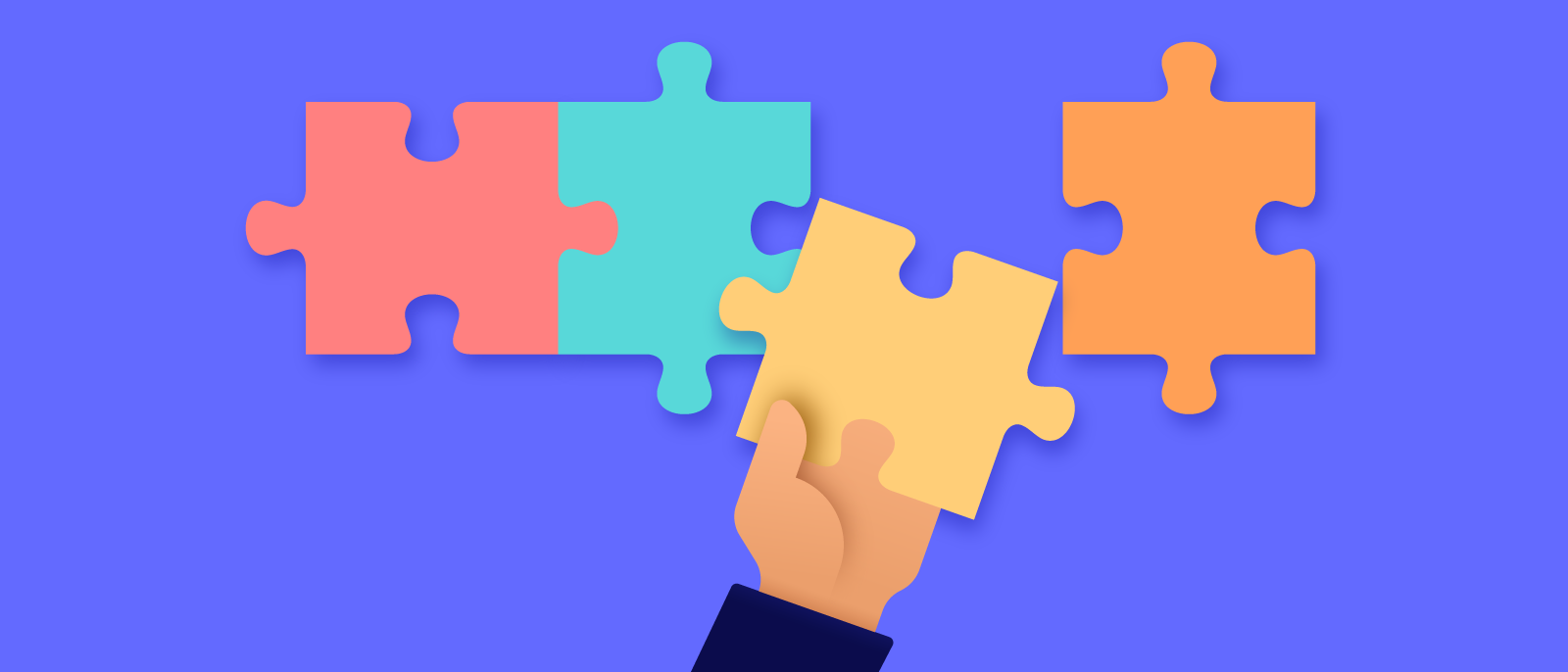 Channel 4 meet the employers Q and A
Problem Solving
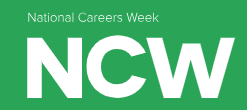 Annual Careers Fair
Reflecting on my Achievements
Careers Activity Log
Why Work? My motivation
Careers Assembly LMI
Extra Curricular 
Programme
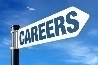 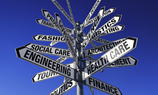 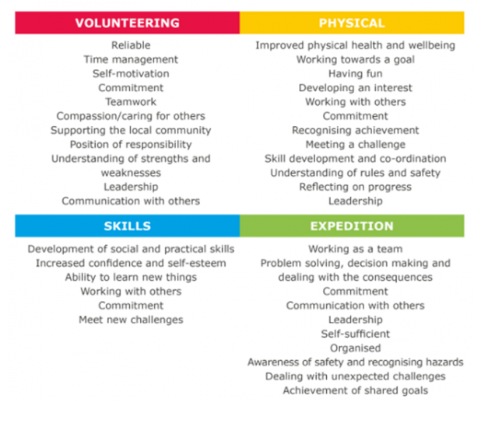 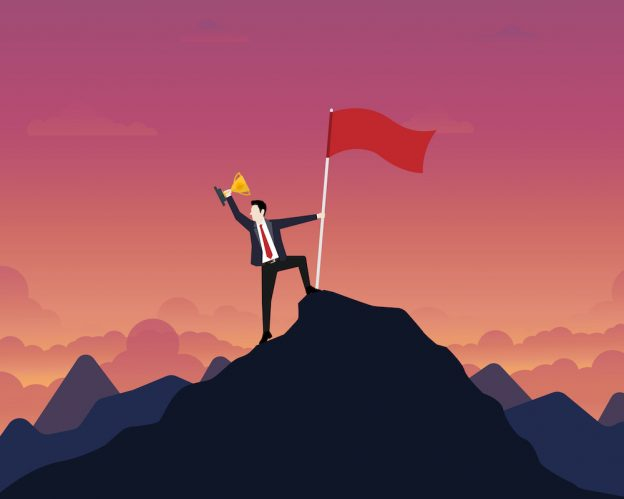 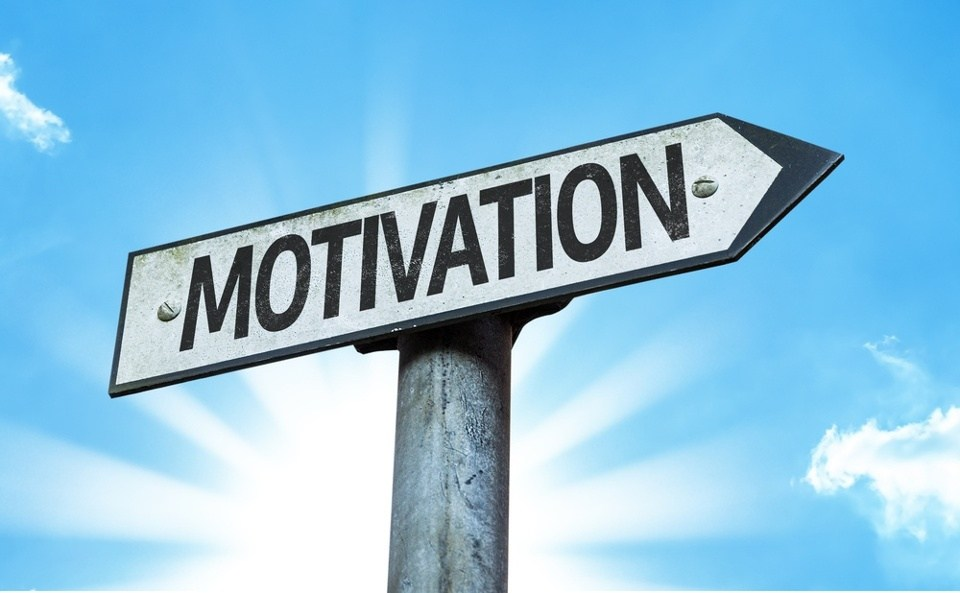 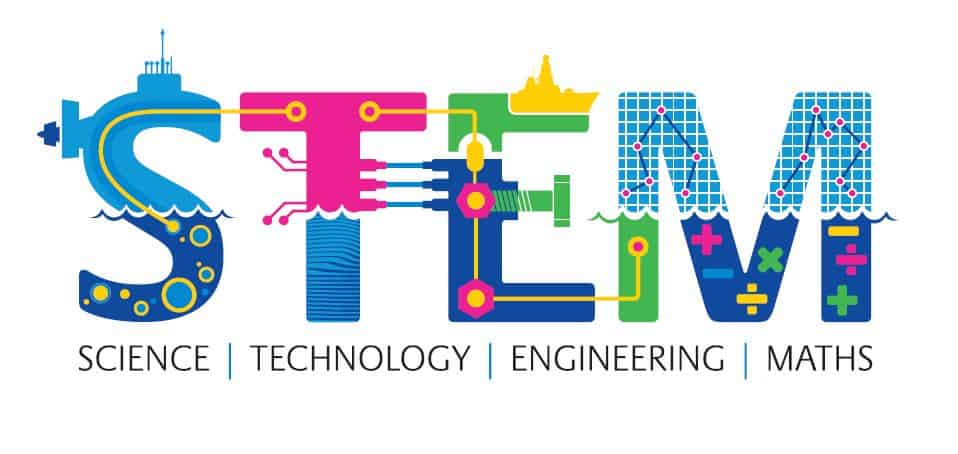 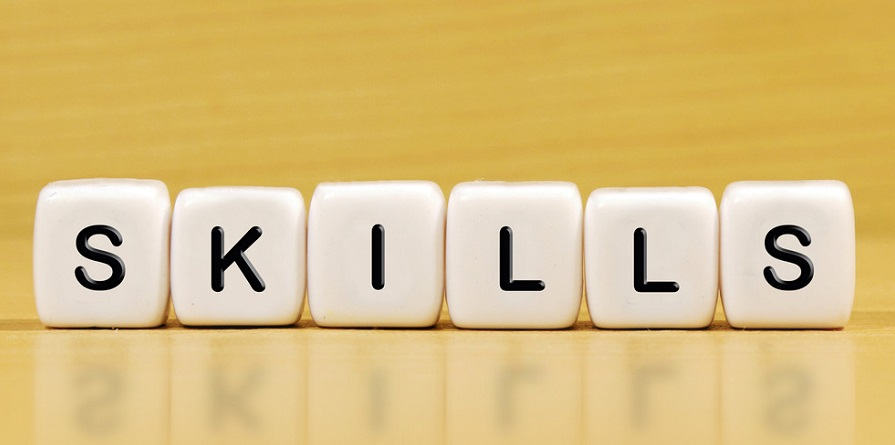 Careers In Technology at The Bank Of England Virtual Workshop
Mentor Time Booklet “Thinking Ahead”
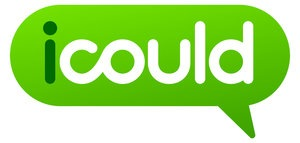 Careers Activity Log
Careers Research icould
STEM Club
Icould Buzz Quiz
My Skills and Qualities
Reflecting on my Achievements
Year 8
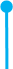 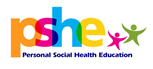 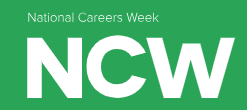 Mental Health
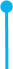 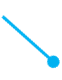 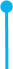 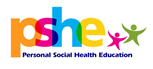 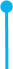 Year 8 Experience of a workplace 
School Office
Career Pilot
BBC Bitesize Careers and apprenticeships
National Careers Week
E.g. growth mindset, target setting, behaviour to achieve
Transition week
Extra Curricular 
Programme
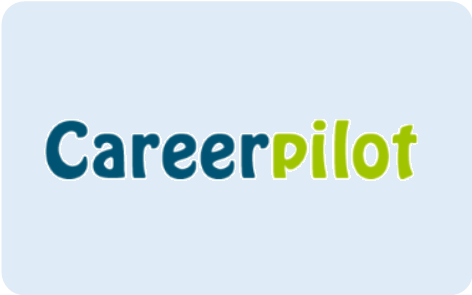 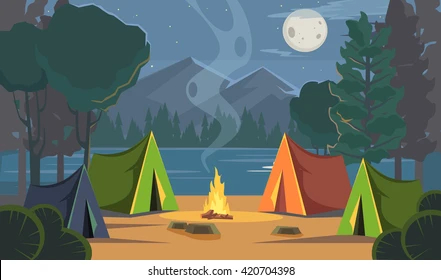 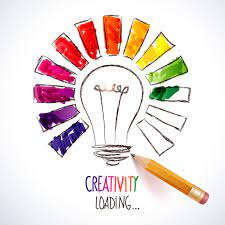 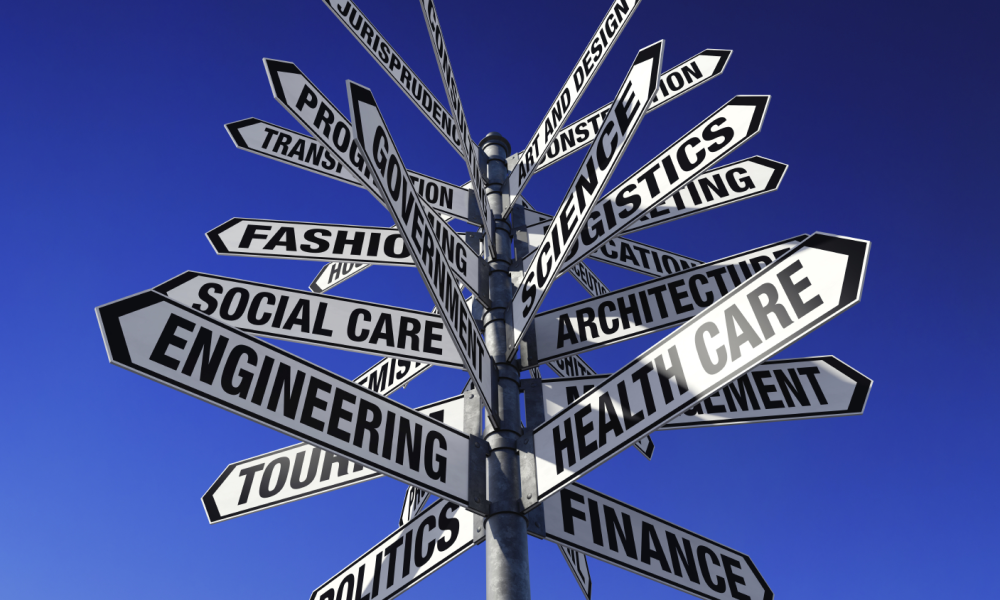 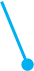 Welcome to Year 7
Meet our teachers
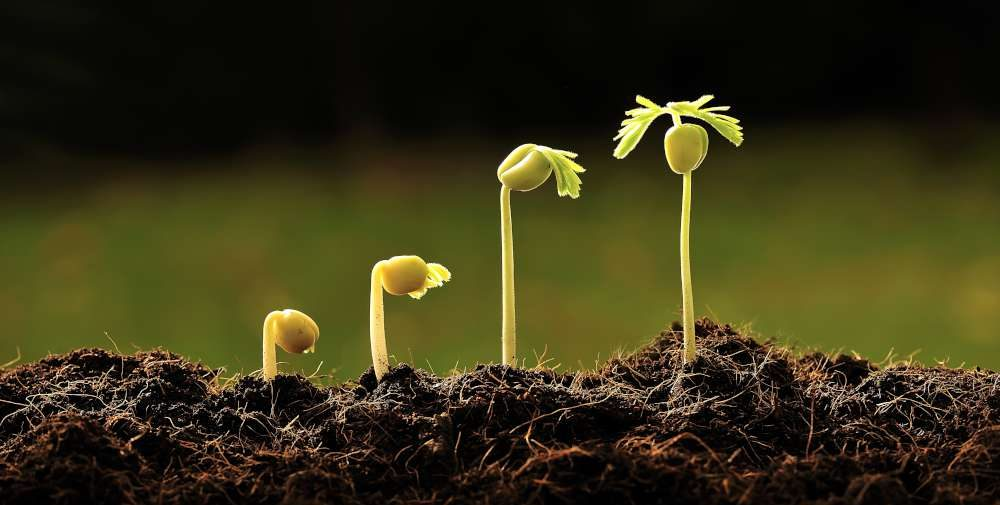 Careers information is available from:
The school website
The careers padlet 
Displays around the school
Your subject teachers
Mrs Boyd– Careers Leader
Carol Byrne– Careers Adviser
Gemma Silvano – Careers Advisor
Mrs Kinder Assistant Headteacher Sixth Form
Year 11 Mentors
Morrissby Careers
Bemore Portal
Year 7
Primary School
Visit our open evening
Transition meet the staff
Attend
Taster Day
Summer School
Transition events
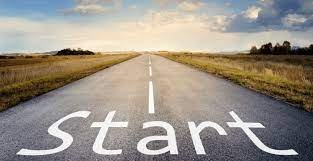